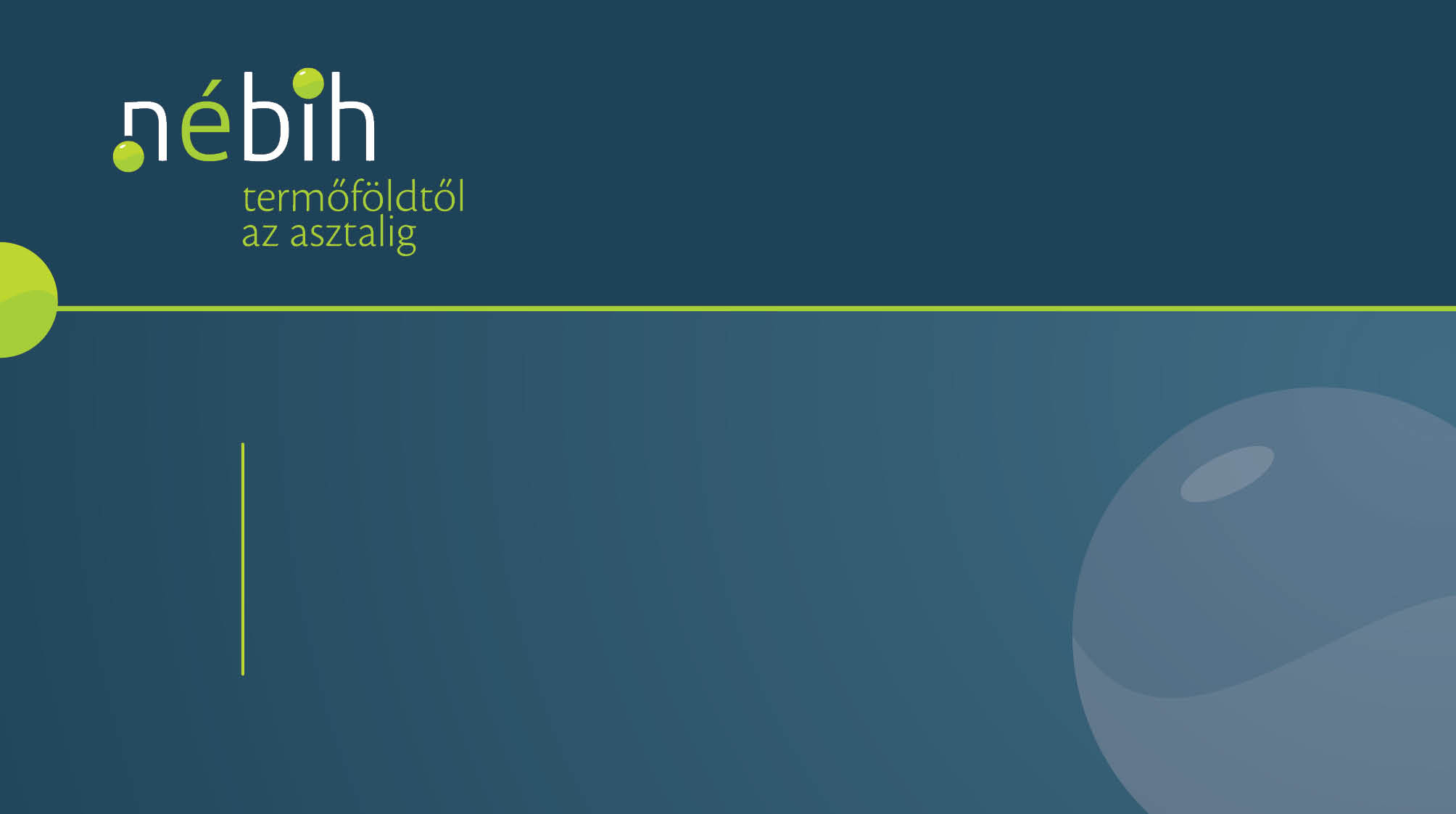 Informatika az élelmiszerlánc-felügyeletben

Dr. Tirián Attila
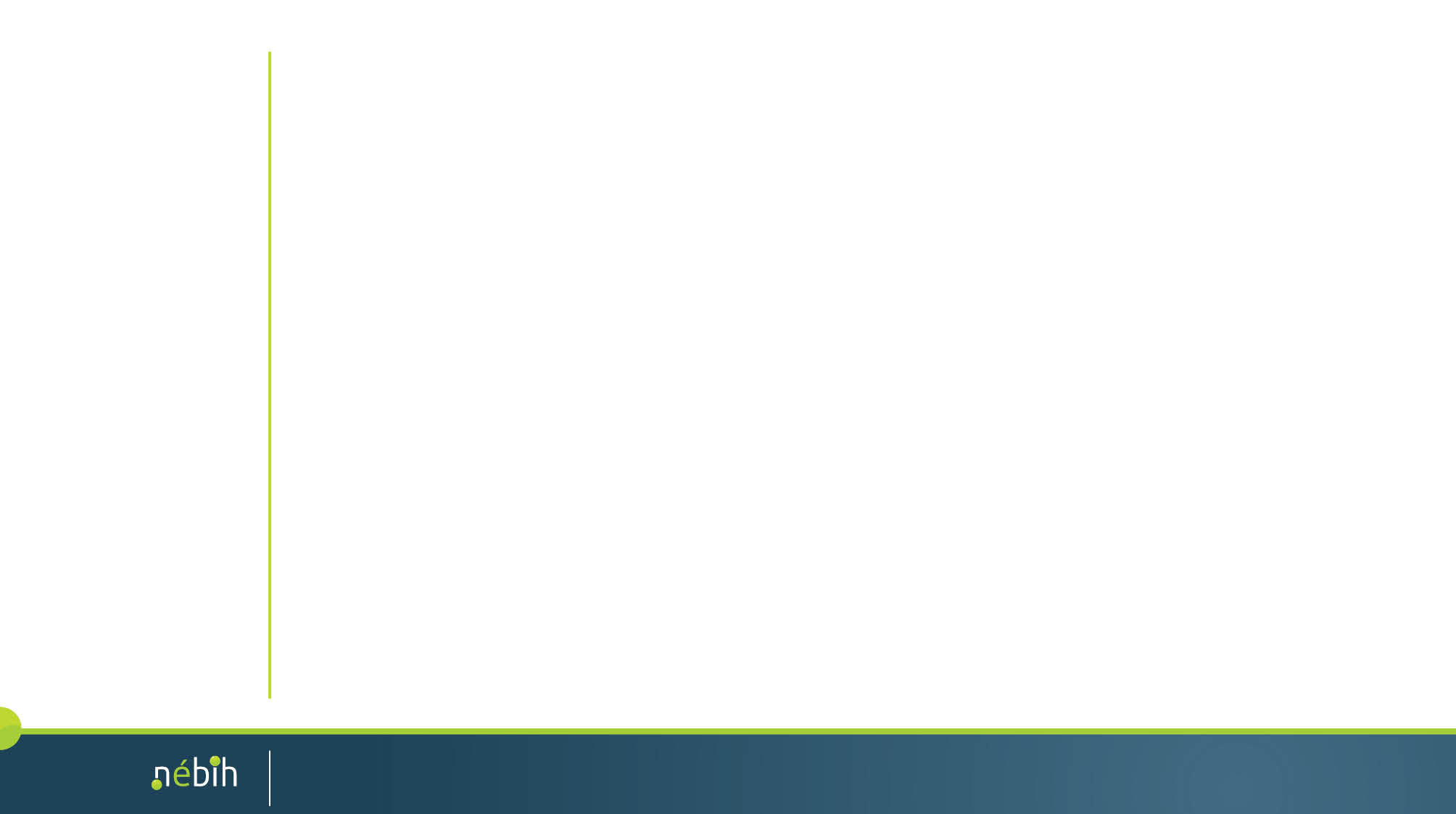 Vállalkozó: jogszabályoknak való megfelelőség biztosítása
Fogyasztó: tudatos fogyasztói magatartás
Hatóság: jogszabályok érvényre juttatása, vagyis
Jogok biztosítása (nyilvántartás/engedélyezés/tanúsítás/minősítés)
Felügyelet (tevékenység- és termék ellenőrzés, mintavétel, monitoring)
Intézkedés (szankcionálás, jogok korlátozása)
és  ezen túl még…
Hatósági feladatellátással kapcsolatos elvárások
Egységesség, konzisztencia
Magas minőség
Hatékonyság
Az élelmiszerlánc szereplők feleőssége, feladatai
A hatóság alapfeladatai
1
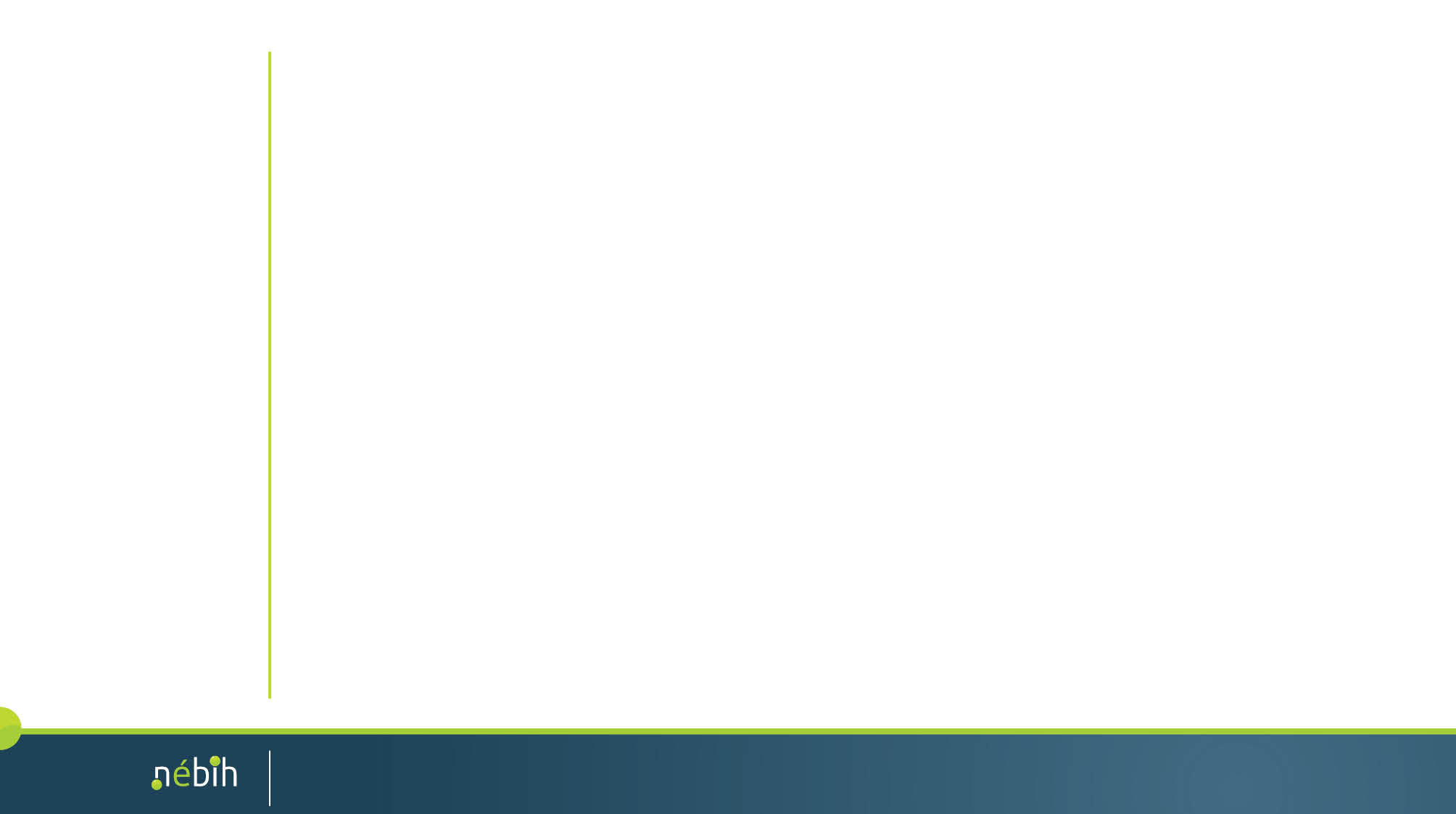 Kockás papír vagy informatika?

Populáció nagysága (ügyfelek, termékek, ellenőrzések, mintavételek stb.)
Adatok hozzáférhetősége
Folyamatok és adatfelvitel egységesítése
Adatok elemezhetősége
Segítség a feladat elvégzéséhez

Nehézségek:
e-ügyintézés kialakulatlan
megörökölt informatikai rendszerek
új rendszerek fejlesztése
Informatikai rendszerek I.
Informatikai rendszerek I.
2
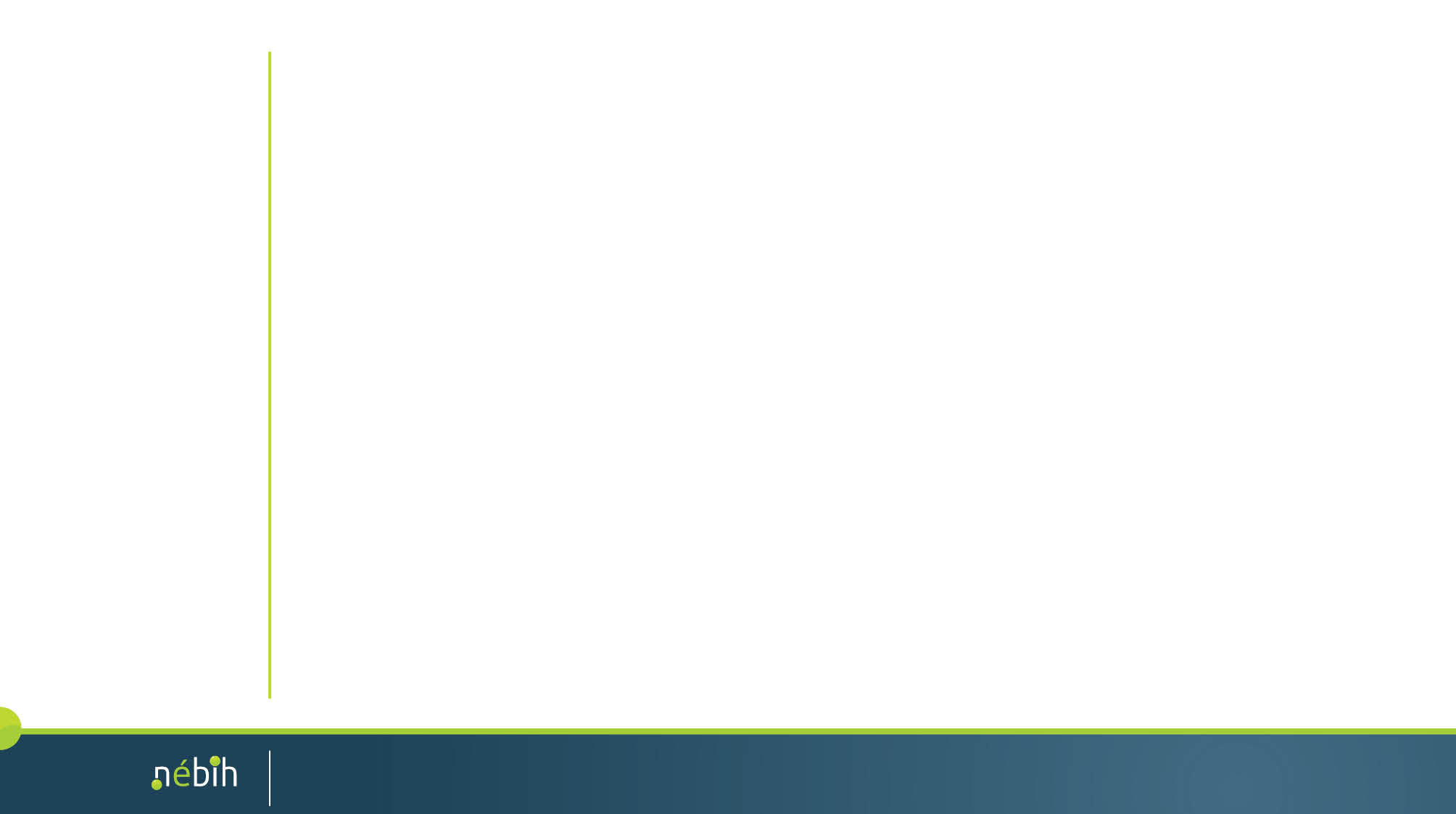 Alaptípusai
Tranzakciós (OLTP) és analitikai (OLAP) adatbázisok
OLTP adatbázisok létrehozása:
Adatkörök specifikálása (jogszabályok, szakmai igények)
Adatstruktúra, táblastruktúra
Kódtáblák
Táblakapcsolatok
Adatbázisok I.
Adatbázisok I.
3
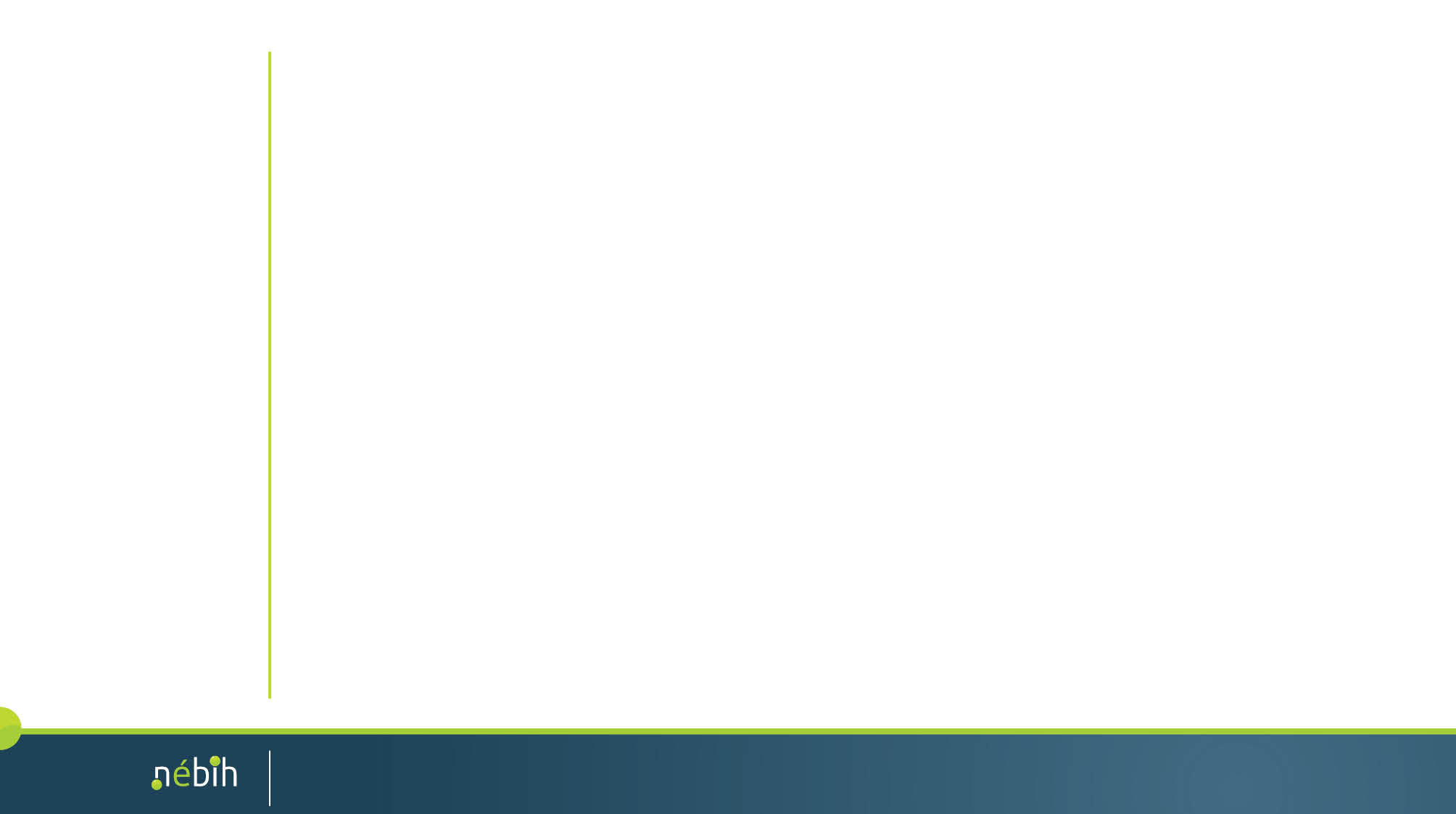 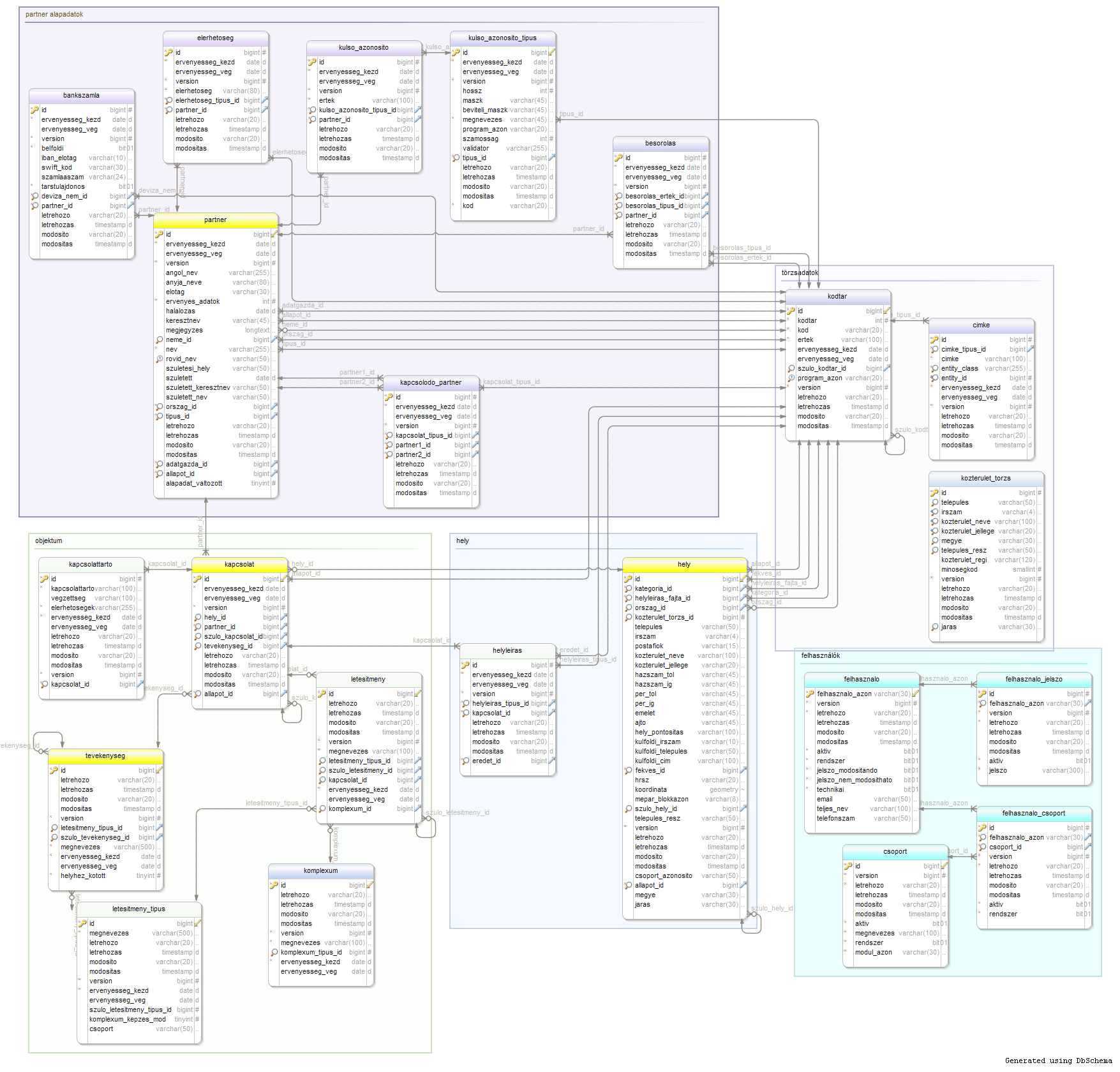 Adatbázisok II.
Adatbázisok II.
4
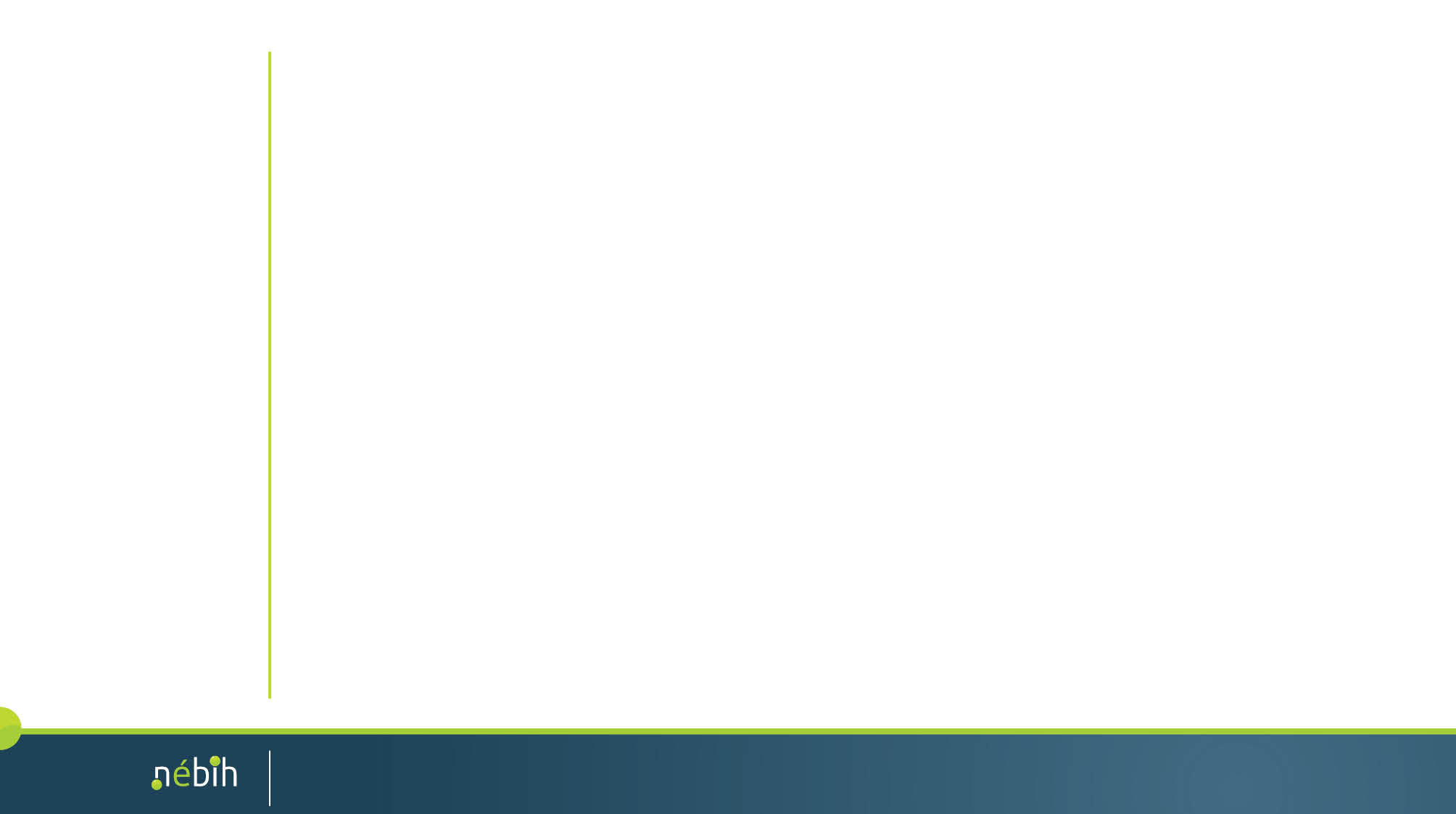 Alapjai

Folyamatok (eljárások) elemzése, specifikálása
Rendszerkapcsolatok felmérése
Közvetlen interfész vagy middleware
Folyamatok I.
Folyamatok I.
5
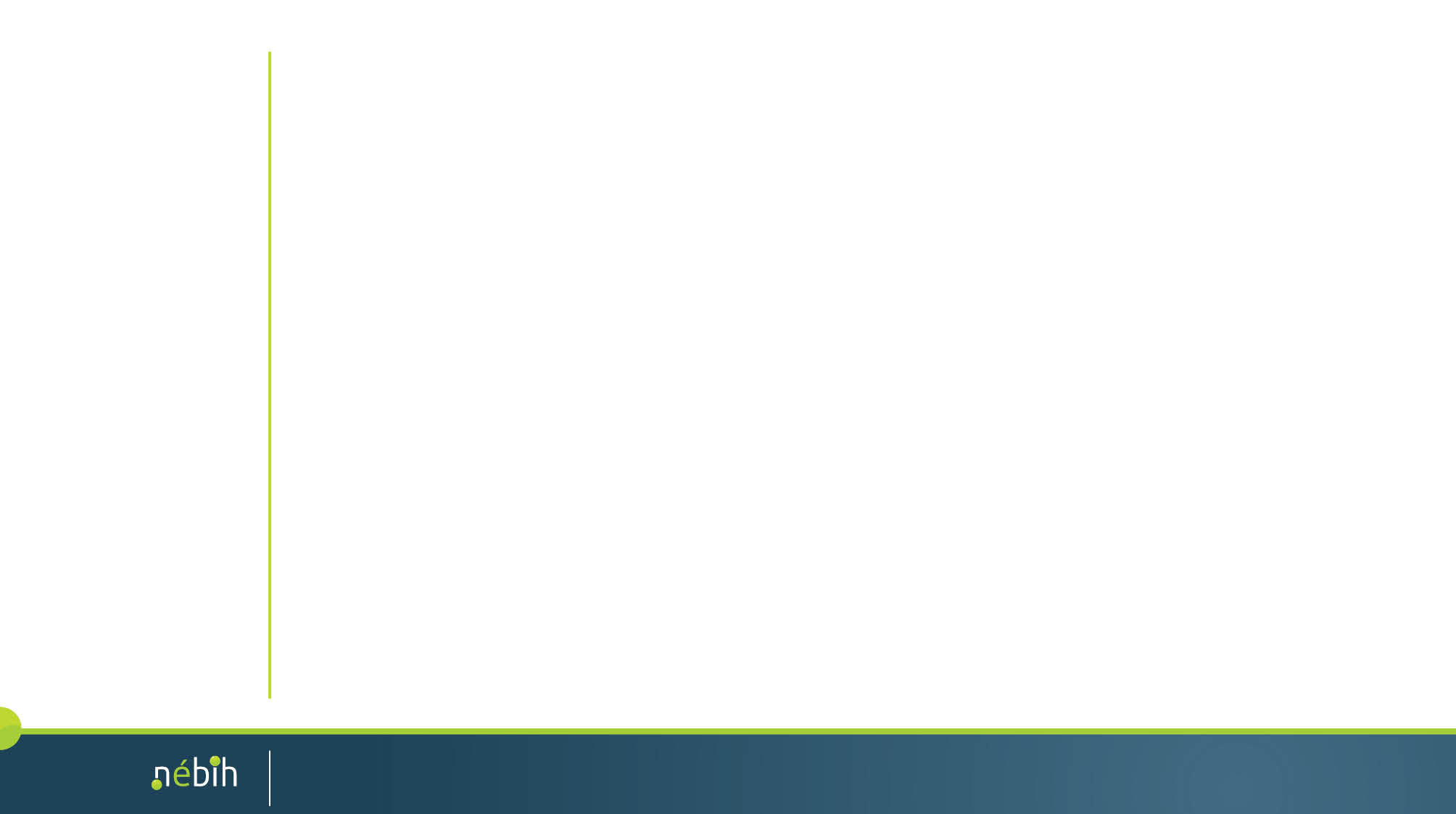 Folyamatok II.
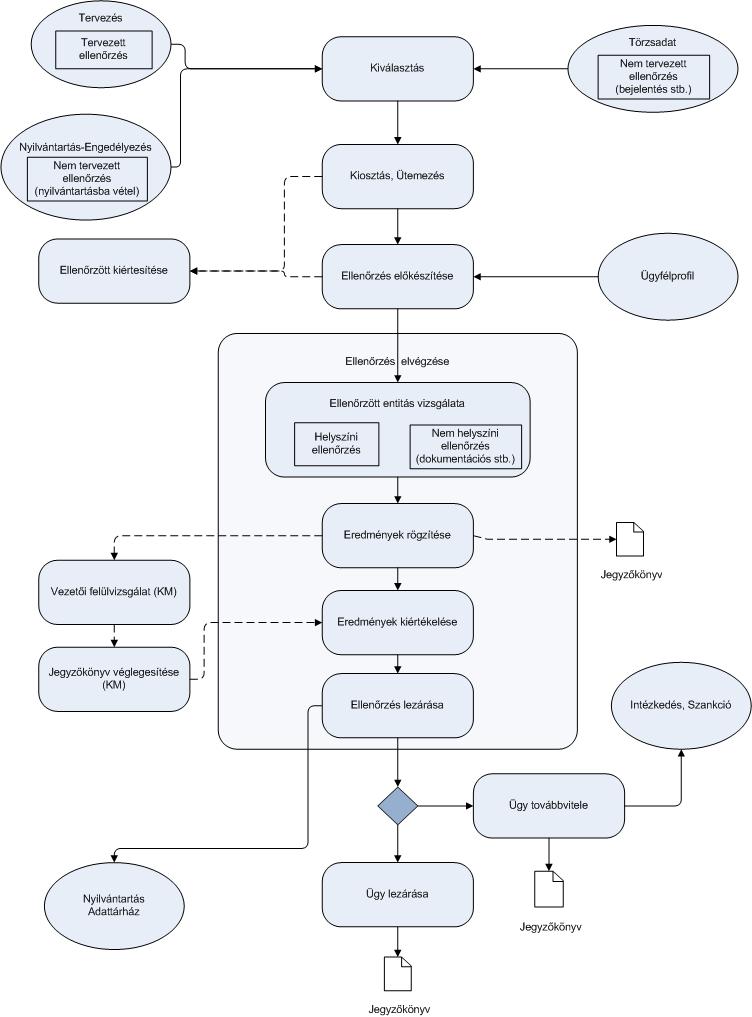 Folyamatok II.
6
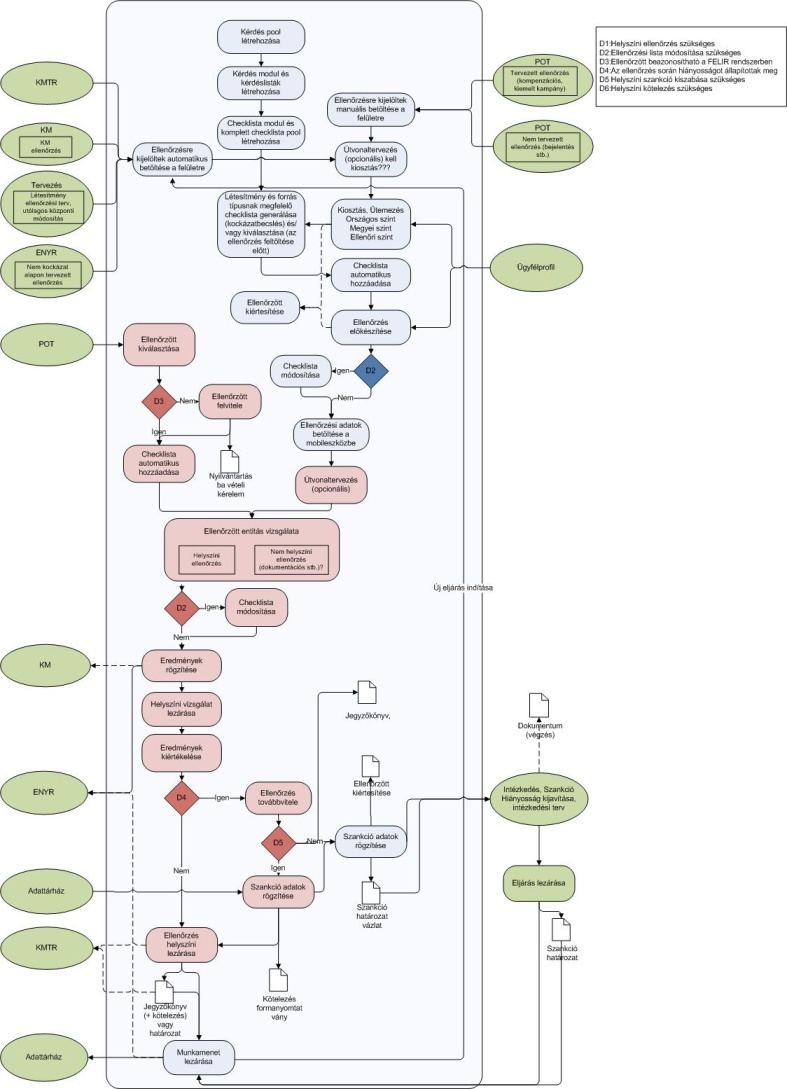 Folyamatok III.
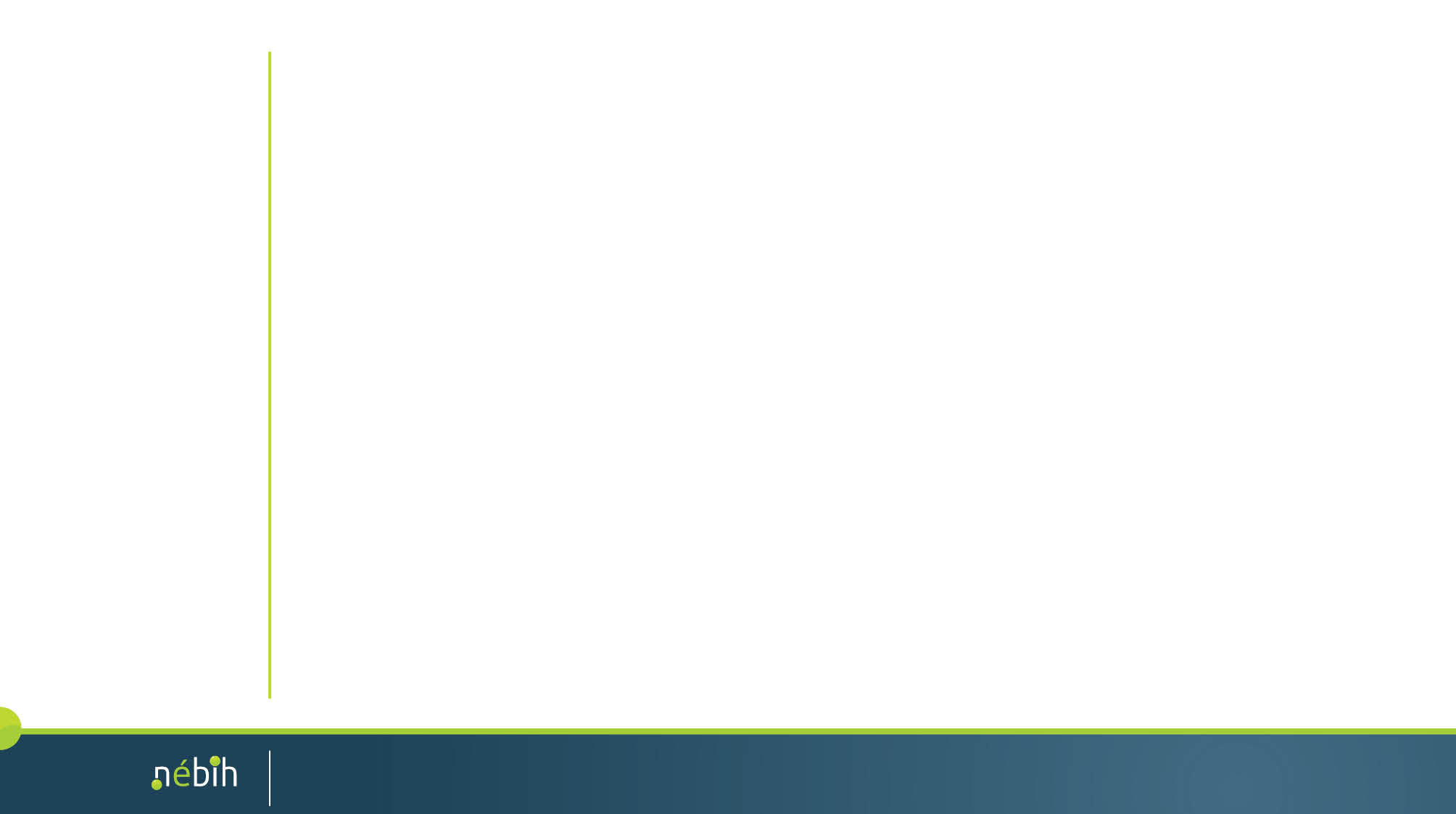 Folyamatok III.
7
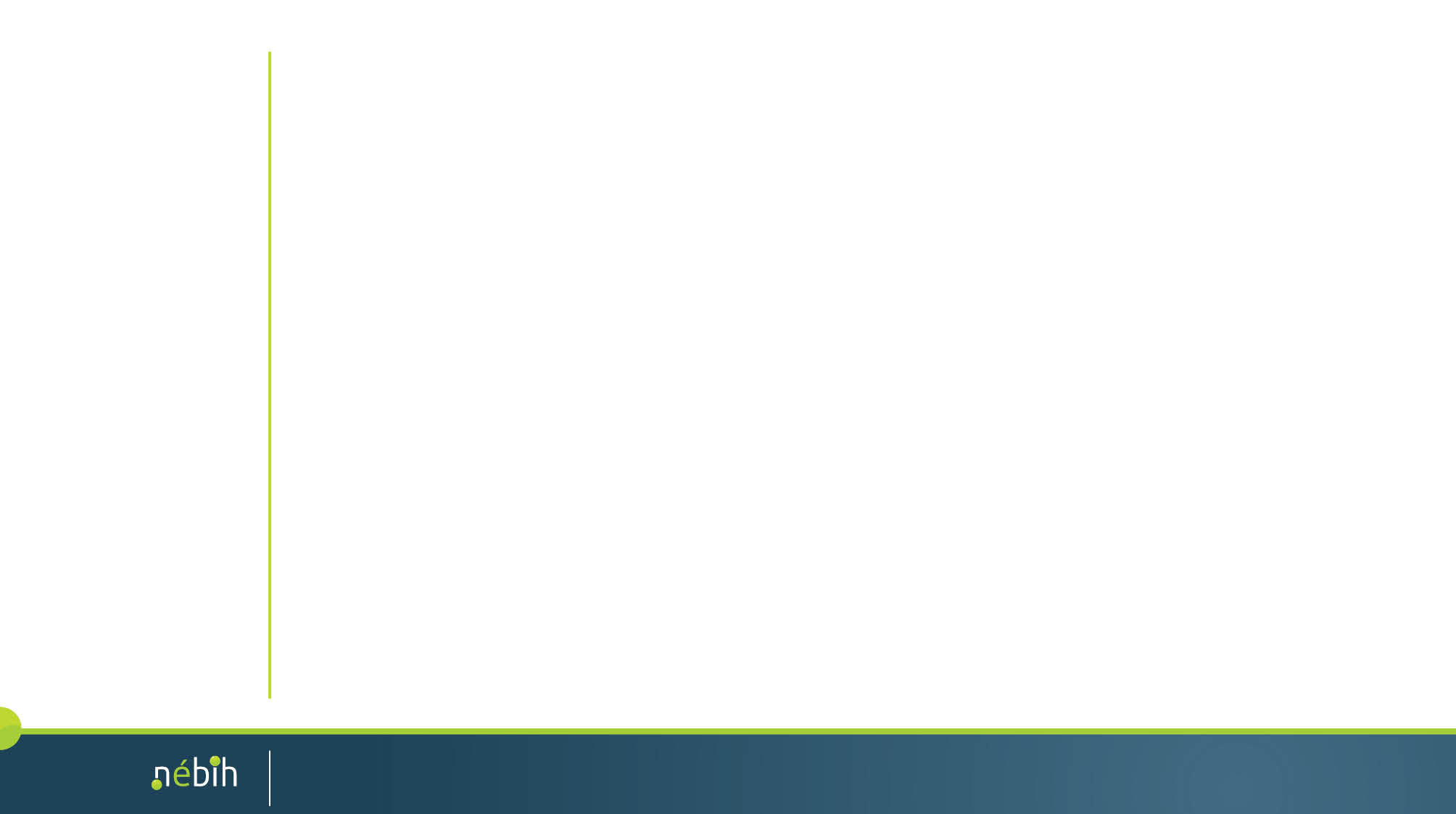 Adatokkal alátámasztott (tudományosan megalapozott?) döntéshozatal
Politikai és társadalmi nyomás mellett legyen objektív érvrendszer, illetve a politika és a társadalom proaktív véleményformálása
Adatok mennyisége (reprezentativitás) és minősége rendkívül fontos
Mi a célja?
Hatékonyság elemzés
Kockázatbecslés
Tervezés
Egyéb célok (döntés előkészítés, PR stb.)
Elemzések I.
Elemzések I.
8
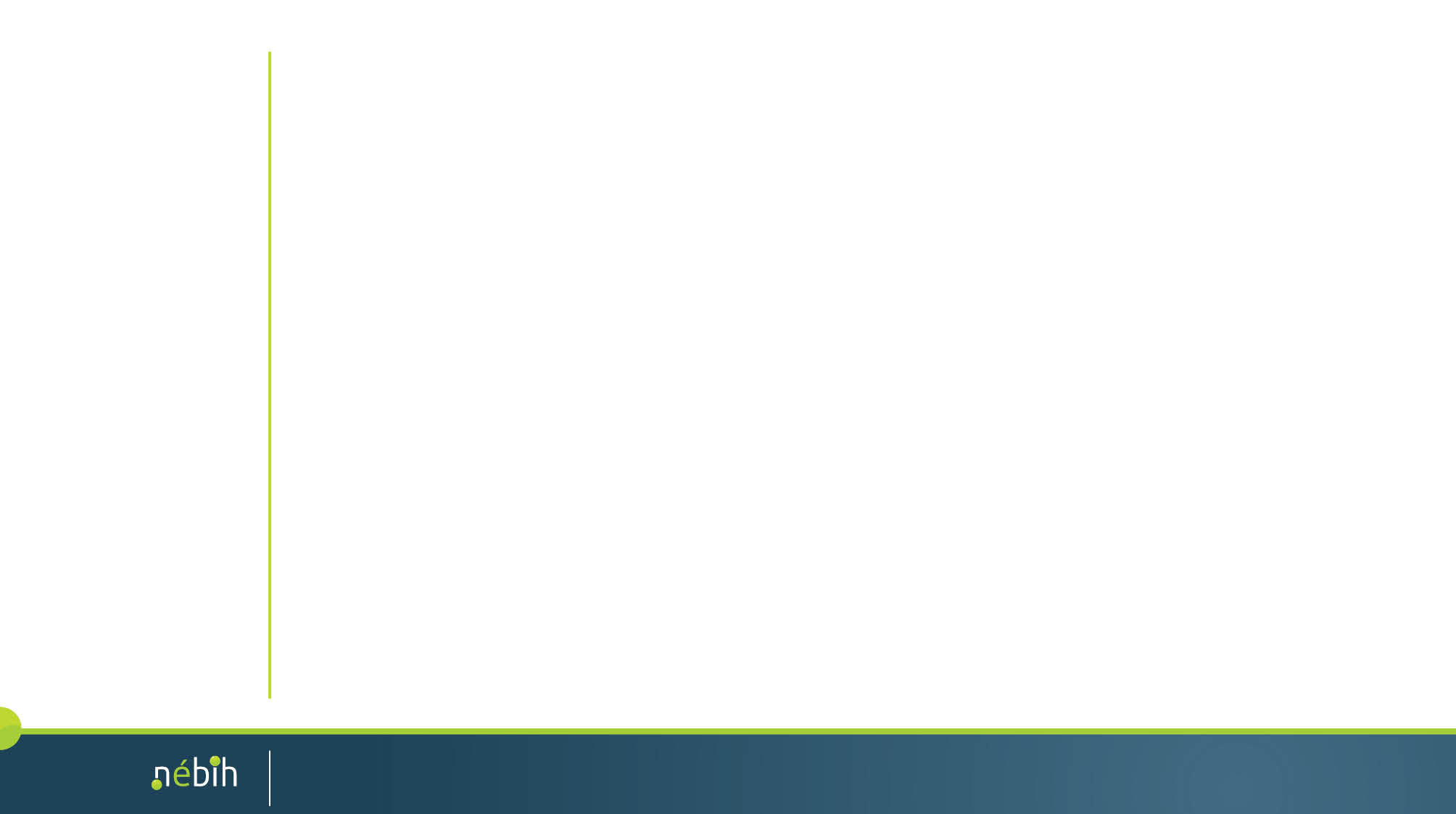 Időbeliség
retrospektív 
statisztikai elemzés 
Big data-adatbányászat (mennyiség, sebesség, változatosság, komplexitás) 
hálózatkutatás 
valós idejű
egyedi vagy rendszerszintű, 
manuális vagy automatikus keresztellenőrzések
prediktív (előrejelzés, emerging risk stb.)
Elemzések II.
Elemzések I.
8
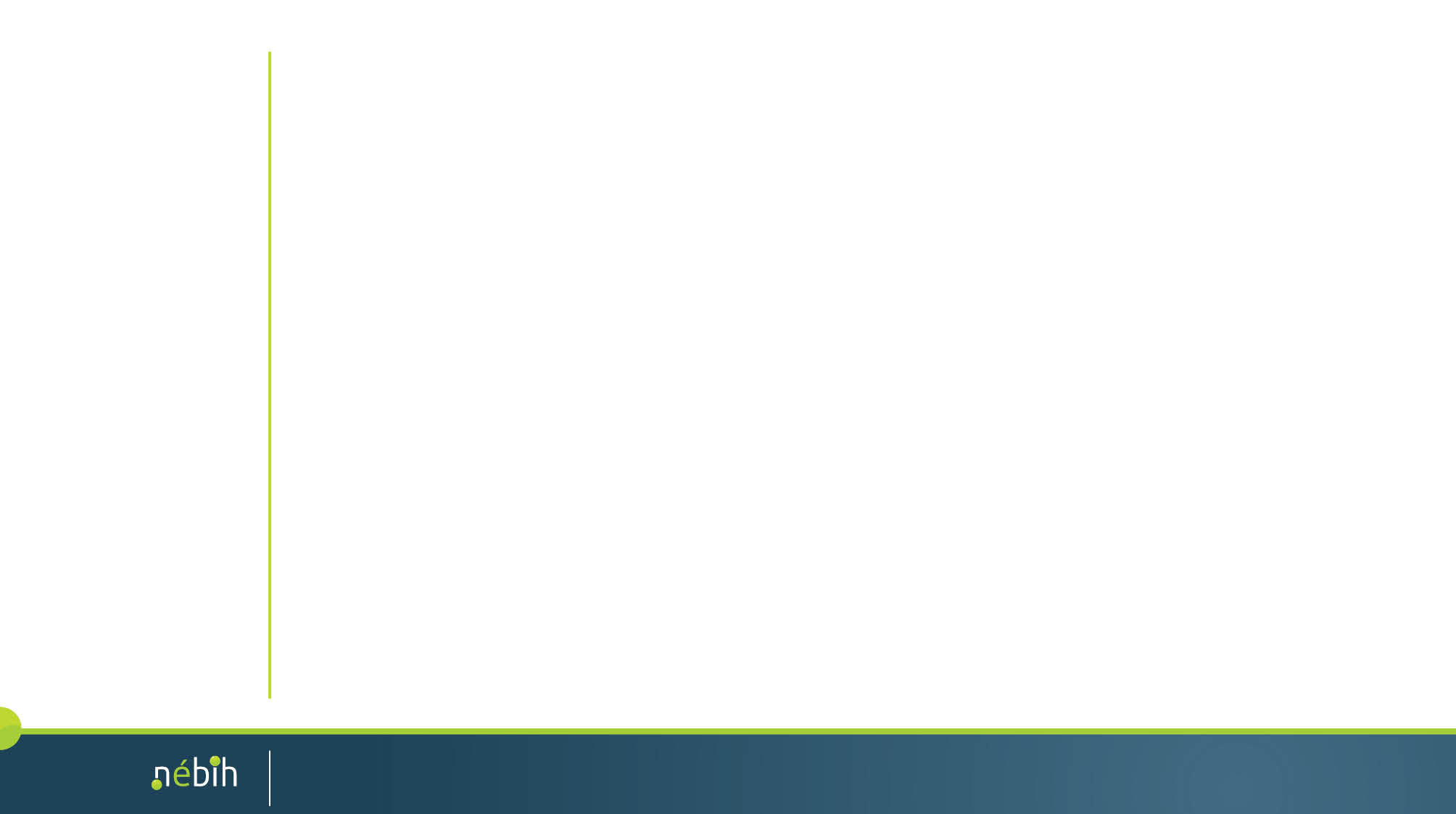 Elemzések III.
Adattárolási technológiák
Adattárház (alterált OLTP és OLAP adatbázisok)
Adatelemzés és adatértelmezés
Elemző szoftverek 
Elemzés és vizualizáció
Elemzések II.
9
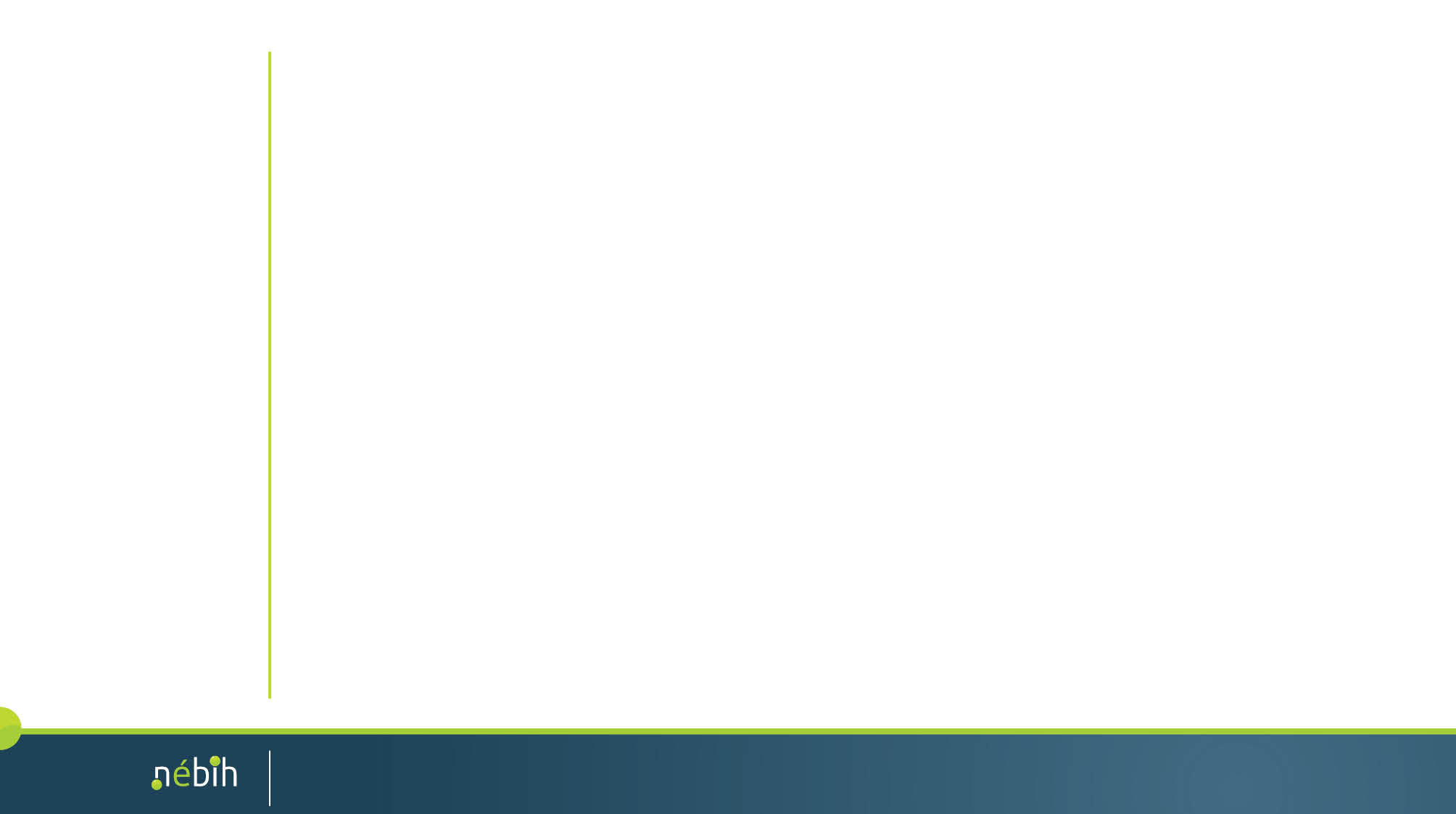 Kockázat alapú tervezés jogszabályi kötelezettség valamint erőforrás-menedzsment eszköz
Termékek és veszélyek kockázatbecslése
Tudományos módszerek (pl. kitettség becslés)
Kockázati rangsor
Qaly, Daly, Economic burden
Tevékenységek/létesítmények kockázatbecslése
Kockázati csoport (clustered classification)
Kockázati lista
Hálózatkutatási módszerek
Kockázatbecslés
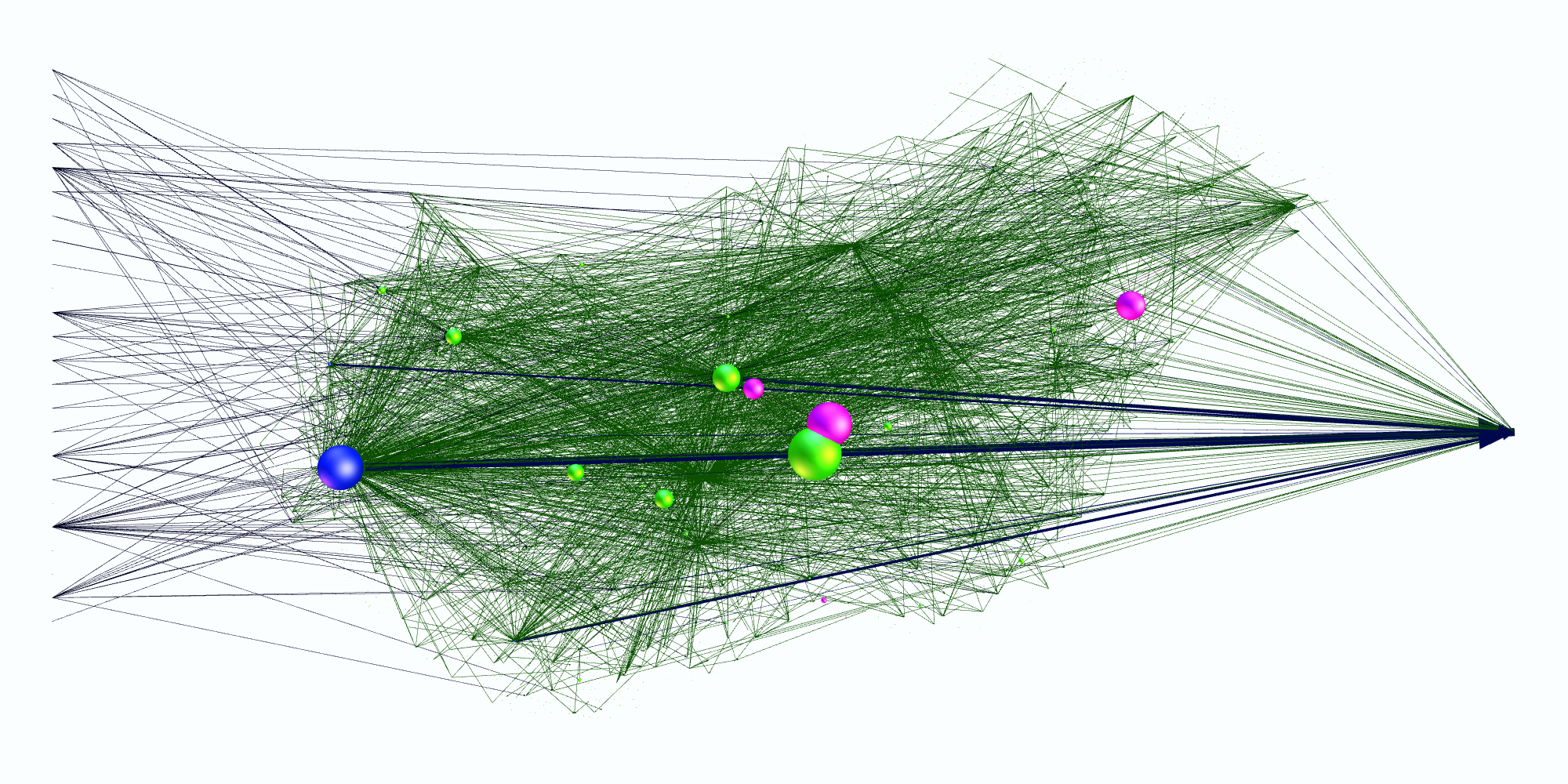 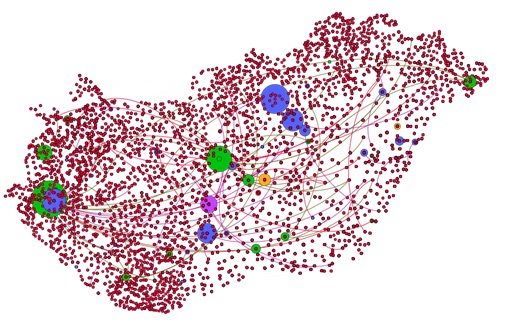 Kockázatbecslés
10
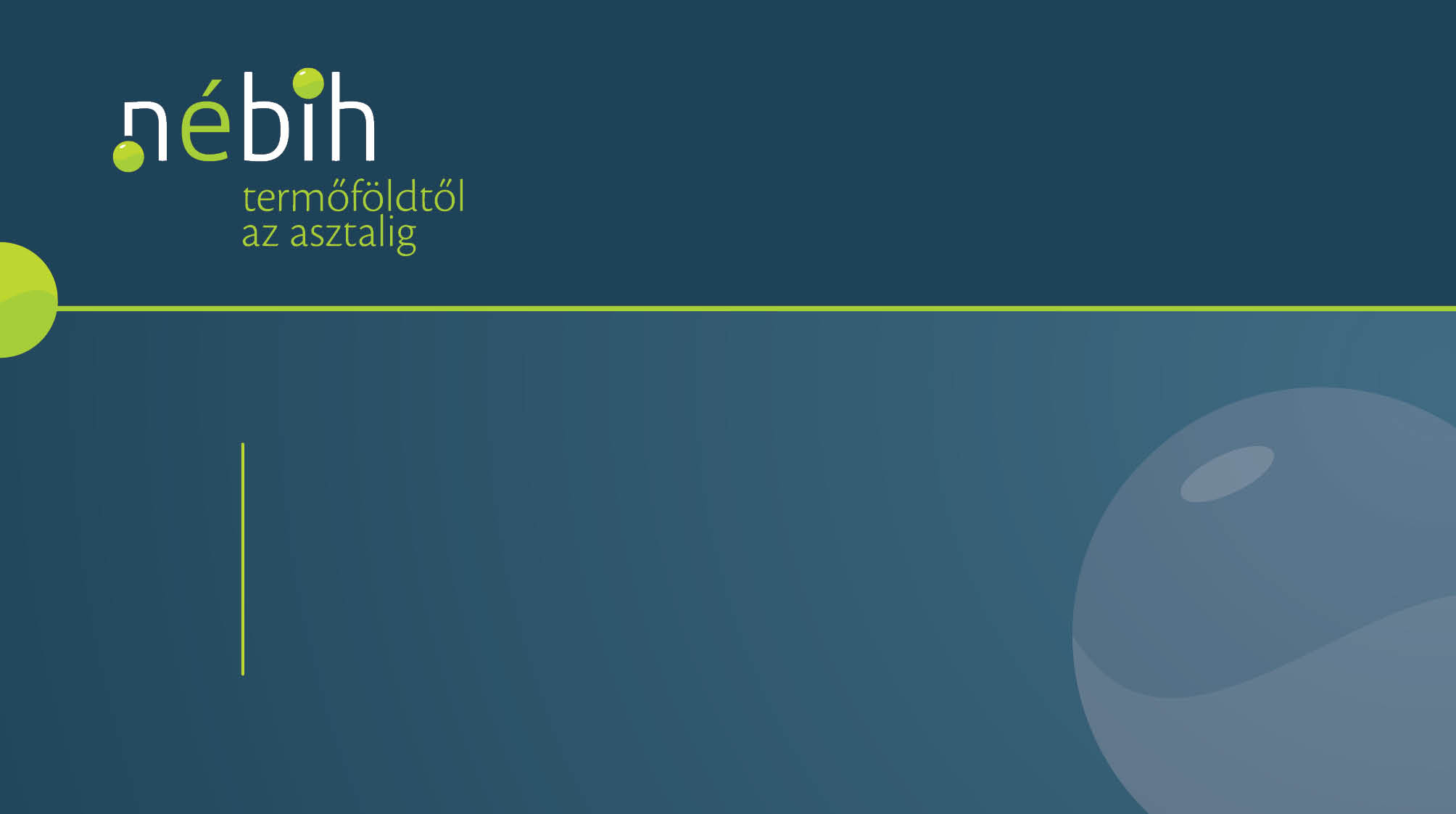 Köszönöm a figyelmet!

Dr. Tirián Attila
tiriana@nebih.gov.hu